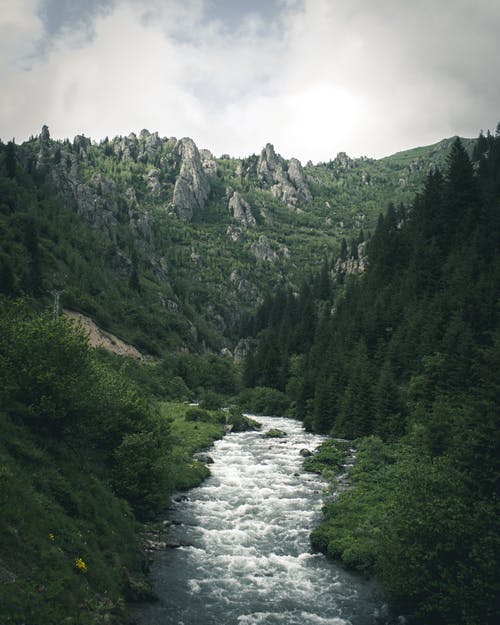 What Does Grace Do?
Titus 2:11-15
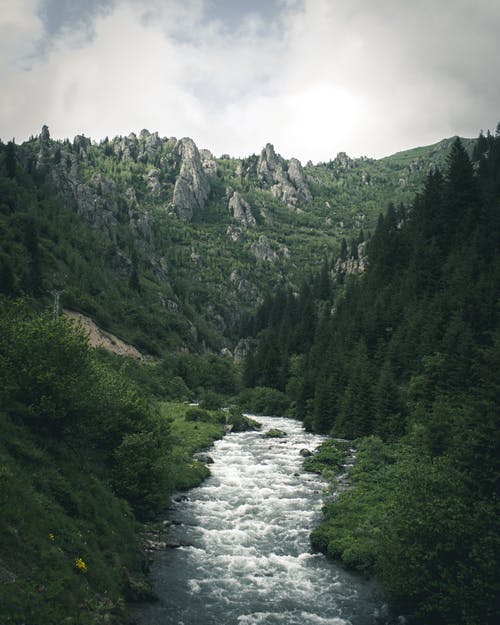 Grace: A Force in Motion?
Why does Paul instruct Christians to live a certain way?
Because it is what Graceteaches us to do.
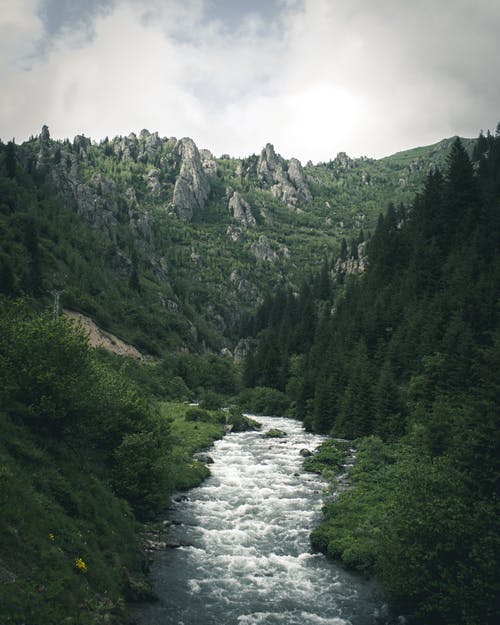 Taught to Deny:
An emphatic action…
That begins with ourselves…
And extends to the world.
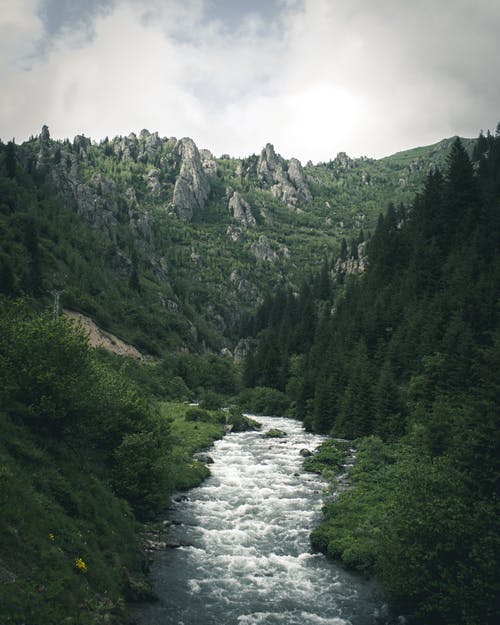 Taught to Live:
Graciously in all directions…
Sensibly (toward self)…
Righteously (toward others)...
Godly—in spite of opposition.
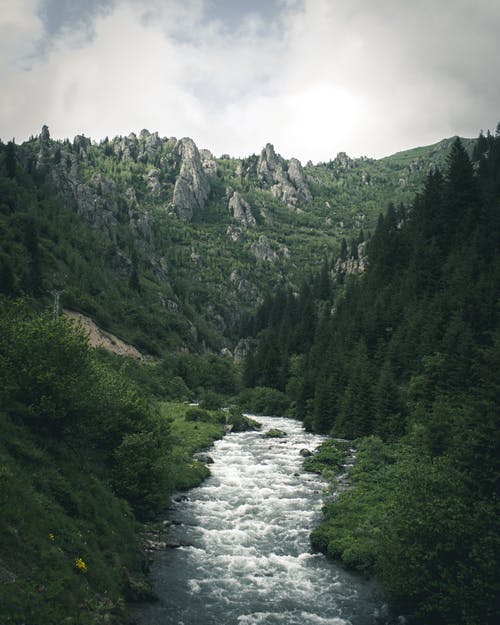 Taught to Look:
Grace calls for a certain life…
Because it is looking towardthe return of Christ.
This is what Grace does.
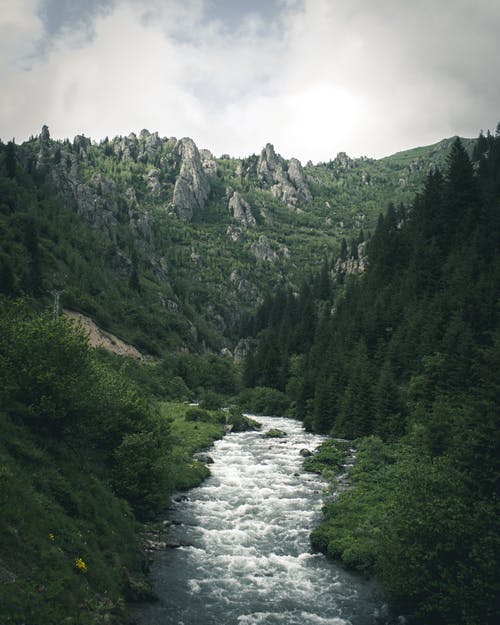 Taking It With You:
It Matters How We Live.
Without Grace; No Impact.
Without Understanding; No Motivation
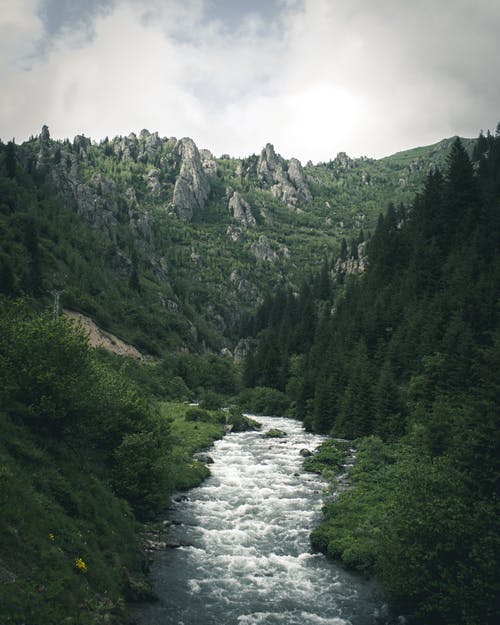